chomp!
This presentation is brought to you by Grammar Bytes!, ©2017 by Robin L. Simmons.
chomp!
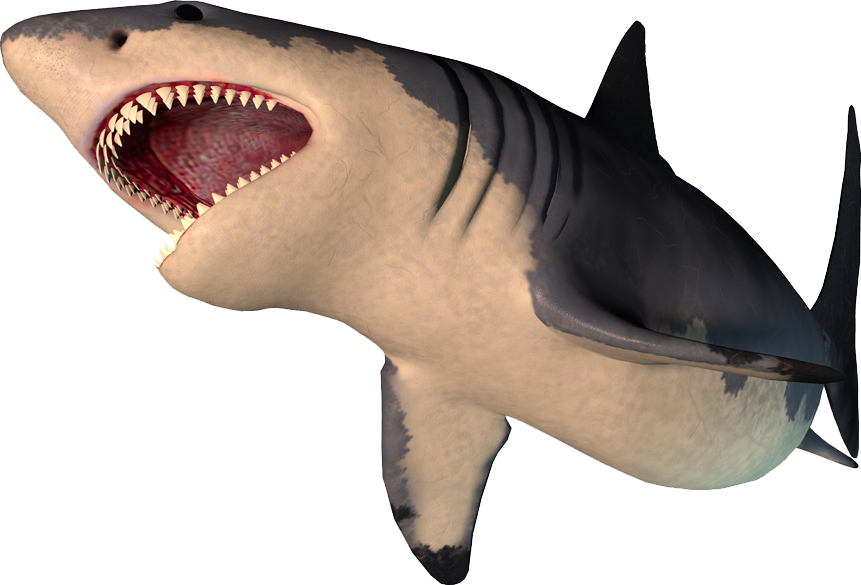 Do I need a capital letter?
Capitalization
Or should that letter remain lower case?
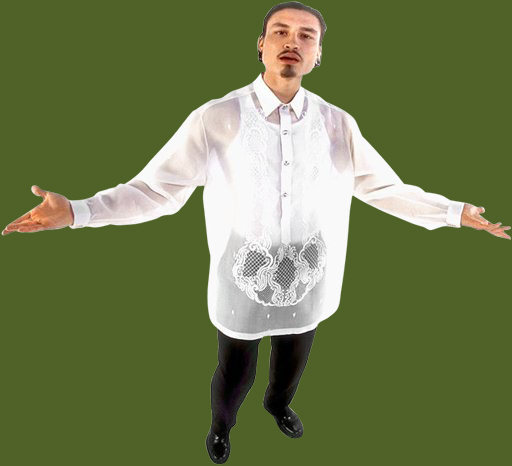 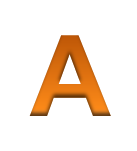 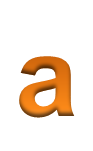 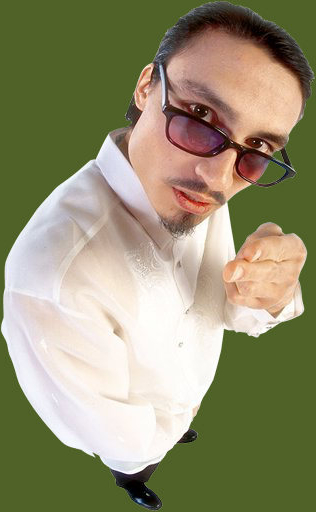 This presentation covers capitalizing the first letter of the first word of a sentence, the pronoun I , and proper nouns.
A capitalization item on an objective test might look like this . . .
October  needs a capital letter, which option C provides.
Is brother, cookie, or october a problem?
Wanda wouldn’t offer her little brother a 
                                                      A
Christmas cookie because he ate all of her 
                      B
Halloween candy last october.
                                        C

Brother
Cookie
October
No change is necessary.
Wanda wouldn’t offer her little brother a 
                                                      A
Christmas cookie because he ate all of her 
                      B
Halloween candy last october.
                                        C

Brother
Cookie
October
No change is necessary.
Sample Item
Wanda wouldn’t offer her little brother a 

Christmas cookie because he ate all of her 

Halloween candy last october.


Brother
Cookie
October
No change is necessary.
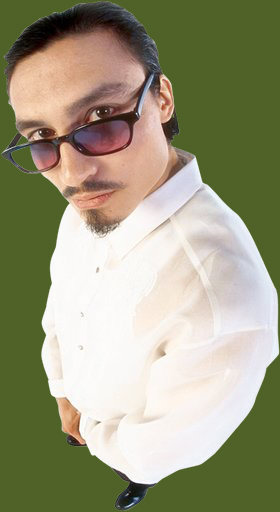 The rotten pear sat in a puddle of goo on the kitchen counter.
Capitalize the first letter of the first word of a sentence.
Dude, formal writing is not the same as texting your friend!
the rotten pear sat in a puddle of goo on the kitchen counter.
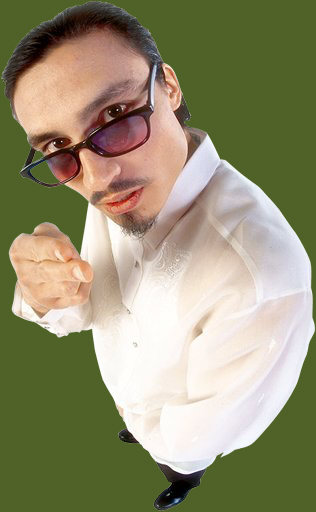 If that liar Darlene claims that she spent the night studying, I will say that I saw her kissing Thomas at the movies.
Don’t be lazy! Capitalize those I ’s. You deserve a capital letter!
Capitalize the pronoun I.
If that liar Darlene claims that she spent the night studying, i will say that i saw her kissing Thomas at the movies.
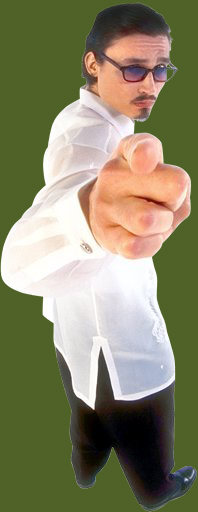 On Tuesday, September 18, Elizabeth cooked her first pot of squid eyeball stew.
Capitalize proper nouns.
Proper nouns include the days of the week, the months of the year, and names.
On tuesday, september 18, elizabeth cooked her first pot of squid eyeball stew.
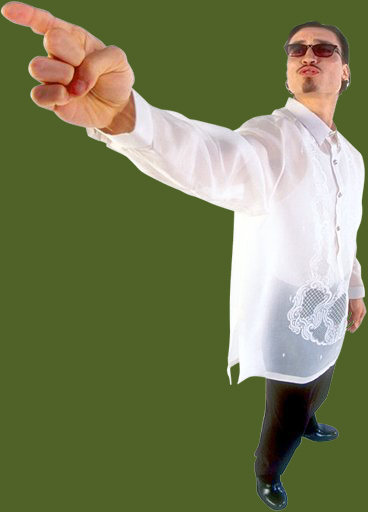 Other Proper Nouns
Titles before Names
Specific Places
Organizations
Companies
Product Names
Religions
Languages
Nationalities
Holidays
Departments
Historical Eras
Regions of the Country
Course Names
Titles of Works
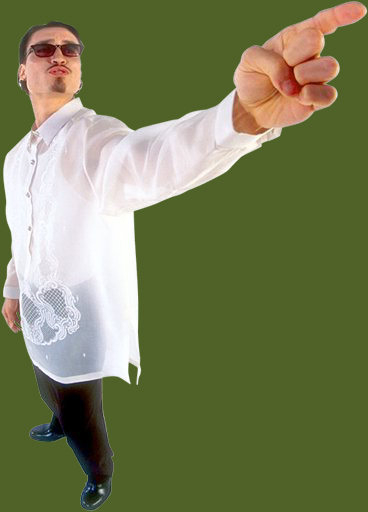 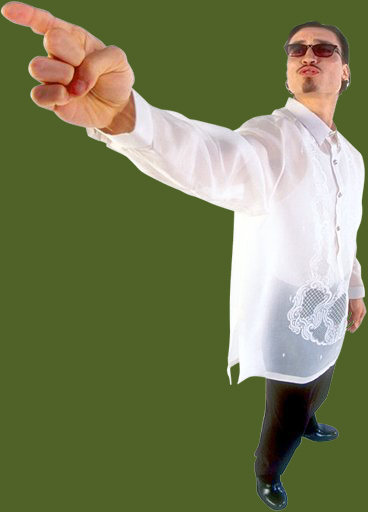 Titles Before Names
Capitalize these!
But use lower case for these!
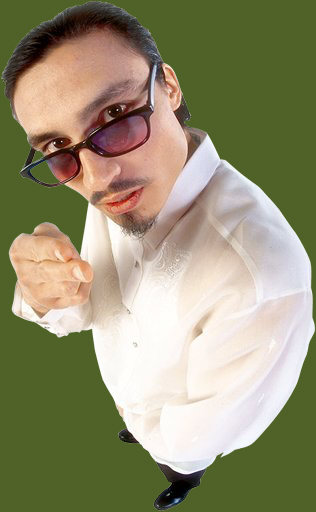 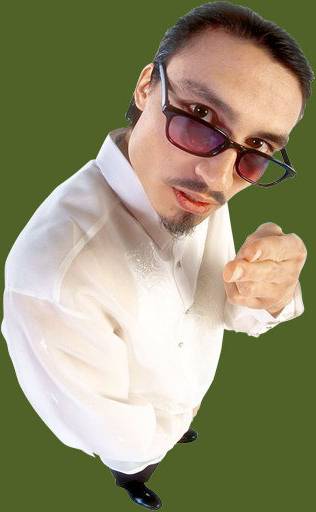 Professor Stone
Uncle Jerry
President Obama
the nursing professor
my uncle
the president of our stamp collecting club
Specific Places
Capitalize these!
But use lower case for these!
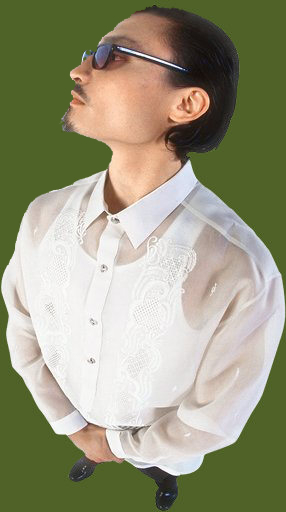 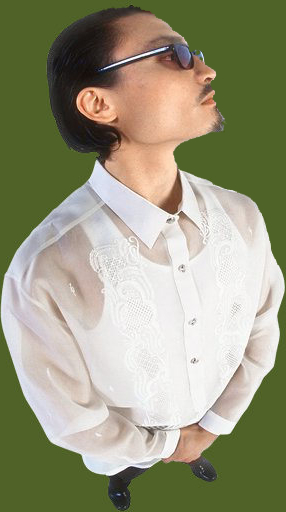 Tito’s Taco Palace
New York City 
Gatorland
the taco stand outside
a city
a theme park
Organizations
World Wildlife Fund
American Red Cross 
Doctors Without Borders
an environmental group
an emergency response agency
a medical humanitarian organization
But use lower case for these!
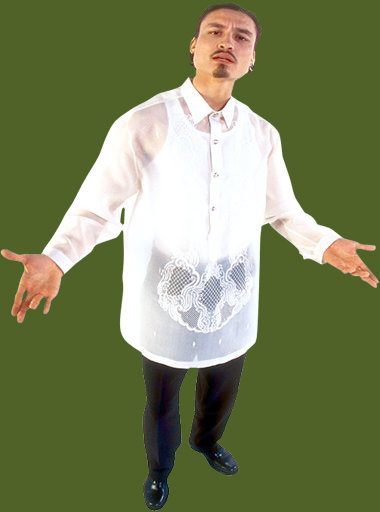 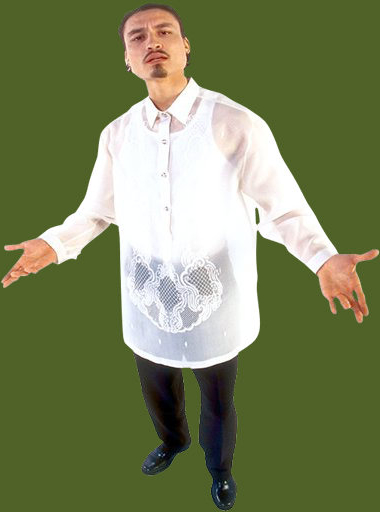 Capitalize these!
Companies
But use lower case for these!
Capitalize these!
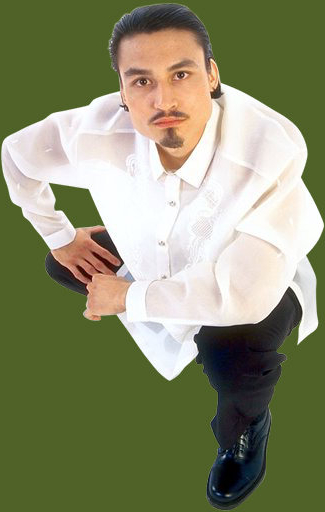 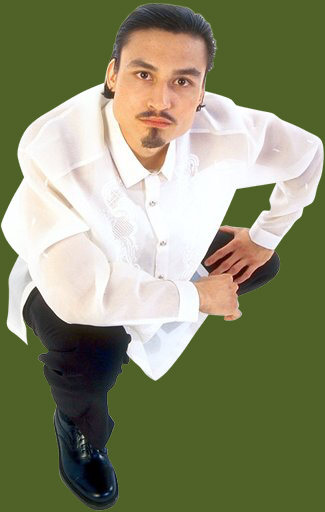 Starbucks Corporation
The Coca-Cola Company 
Apple Inc.
a coffee house
a soda supplier
a computer manufacturer
Product Names
But use lower case for these!
Capitalize these!
a frozen coffee
a cookie
a computer
Frappuccino
Oreo 
Power Mac
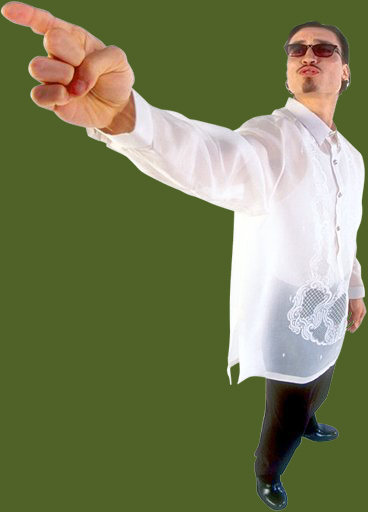 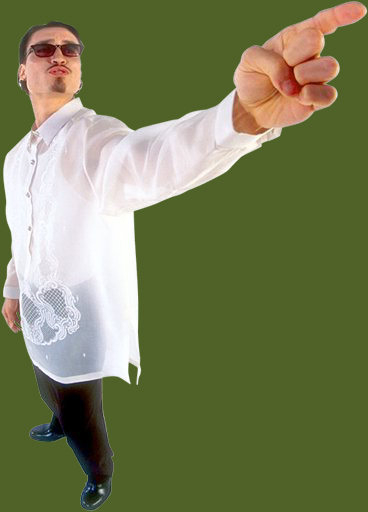 Religions
Capitalize these!
But use lower case for these!
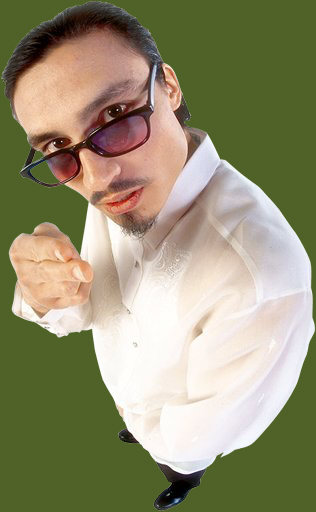 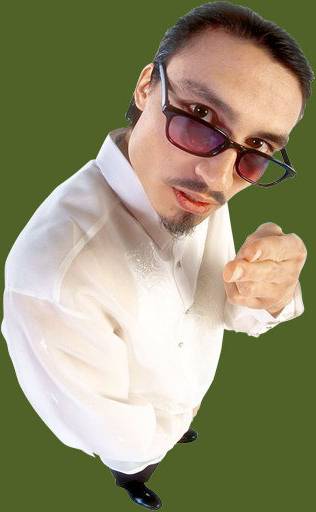 meditation practice
vegetarians
nature worshippers
Buddhism
Seventh Day Adventists
Druids
Languages
Capitalize these!
But use lower case for these!
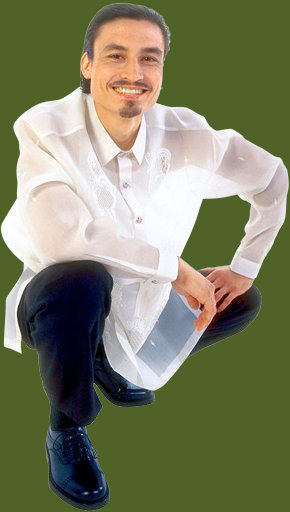 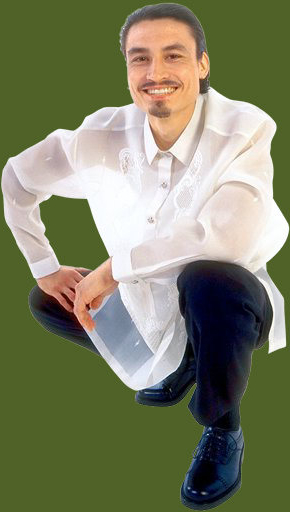 fried potatoes
wild pigs
air plants
French fries
Russian boar 
Spanish moss
Nationalities
Capitalize these!
But use lower case for these!
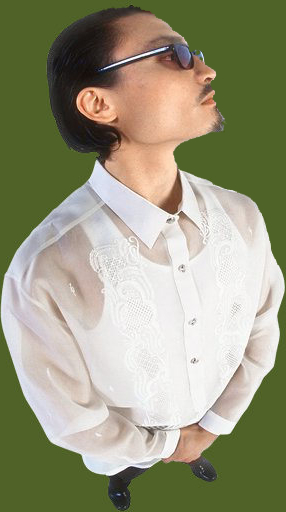 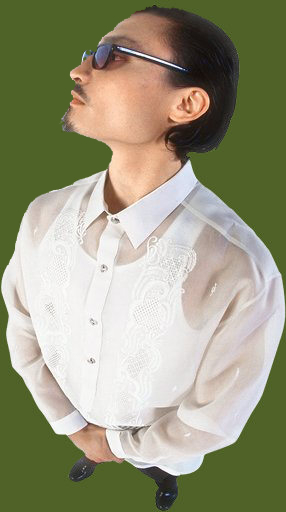 Brazilians
the French 
ancient Egyptians
summer tourists
wine connoisseurs
pyramid builders
Holidays
Capitalize these!
But use lower case for these!
family dinner
costume party
fireworks show
Thanksgiving
Halloween
Fourth of July
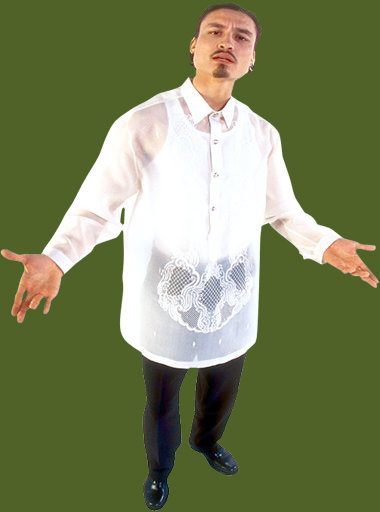 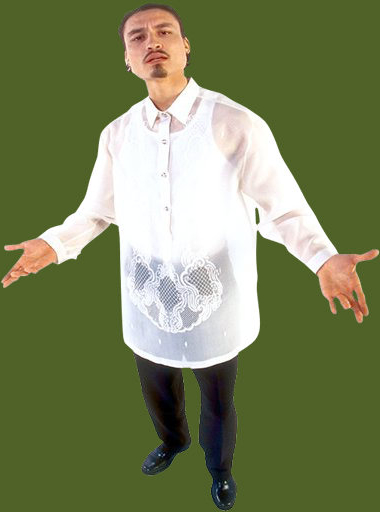 Departments
But use lower case for these!
Capitalize these!
driver’s license
firefighters
tax collectors
Division of Motor Vehicles
Orlando Fire Department
Internal Revenue Service
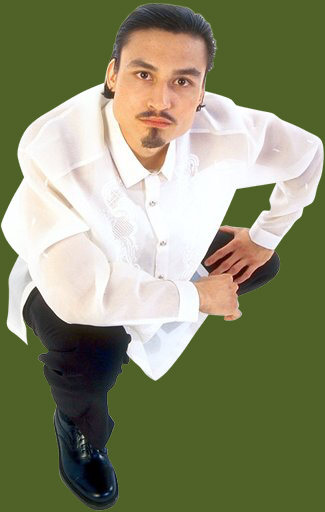 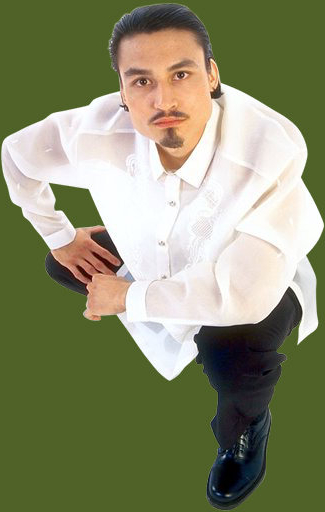 Historical Eras
But use lower case for these!
Capitalize these!
Late Cretaceous
Old Kingdom 
the Great Depression
when dinosaurs lived
proliferation of pyramids
poor economic times
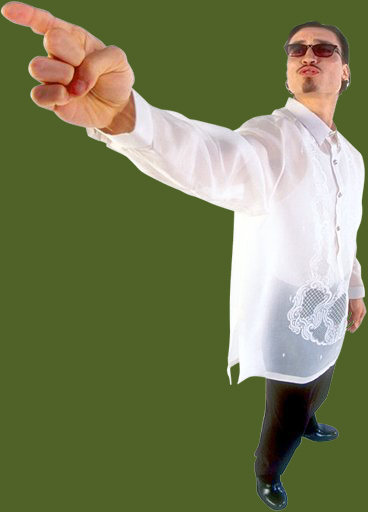 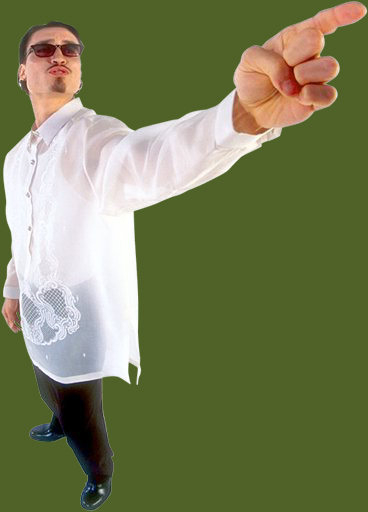 [Speaker Notes: Late Cretaceous = when dinosaurs became extinct]
Regions of the Country
Capitalize these!
But use lower case for these!
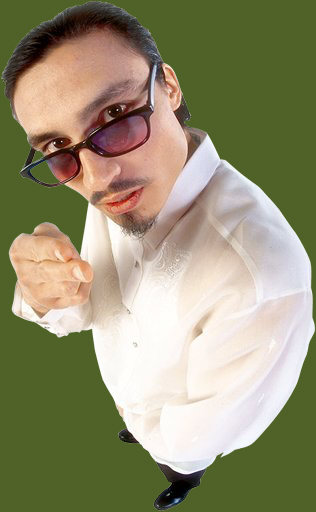 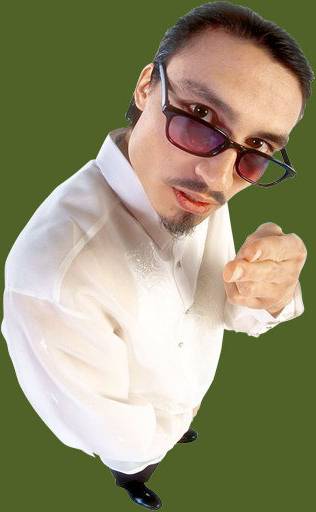 the South
the Northeast
the West
the south exit
blowing from the northeast
west of the mall
Course Names
But use lower case for these!
Capitalize these!
biology
algebra
literature
Fundamentals of Biology
Intermediate Algebra 
Contemporary Literature
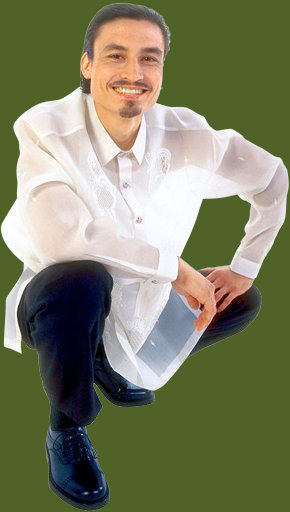 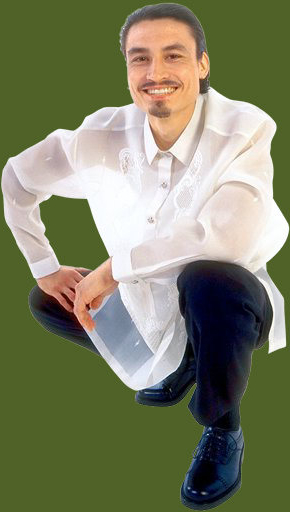 Titles of Works
Capitalize these!
But use lower case for these!
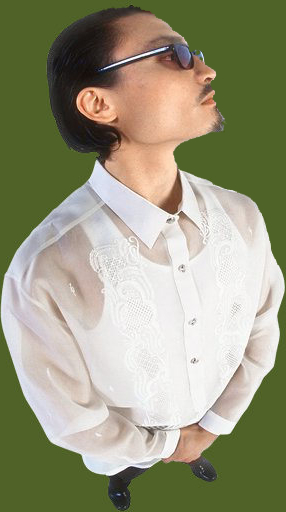 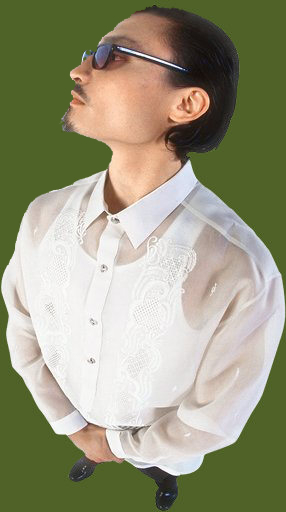 Moby-Dick
Aliens 
Thriller
a thick novel
the best movie ever made
a dance album
Show me what you know.
Quick Test
Directions: In the items that follow, choose the option that corrects an error in the underlined portion(s). If no error exists, choose “No change is necessary.”
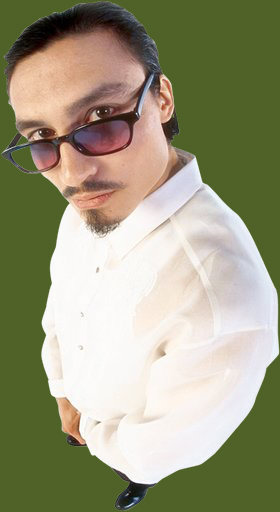 Item 1
Byron likes spicy foods, so he chose the Asian 
                                                                     A
chicken wrap. Martha prefers bland dishes and 

ordered a large basket of french fries.
                    B                        C

asian
Large
French
No change is necessary.
Byron likes spicy foods, so he chose the Asian 
                                                                     A
chicken wrap. Martha prefers bland dishes and 

ordered a large basket of french fries.
                    B                        C

asian
Large
French
No change is necessary.
Byron likes spicy foods, so he chose the Asian 

chicken wrap. Martha prefers bland dishes and 

ordered a large basket of french fries.


asian
Large
French
No change is necessary.
Item 2
Janelle will take Fundamentals of Biology next 
                                                A
semester; she hates Science classes but needs the 
                                        B
credits to transfer to a university.
                                           C

fundamentals of biology
science
University
No change is necessary.
Janelle will take Fundamentals of Biology next 
                                                A
semester; she hates Science classes but needs the 
                                        B
credits to transfer to a university.
                                           C

fundamentals of biology
science
University
No change is necessary.
Janelle will take Fundamentals of Biology next 

semester; she hates Science classes but needs the 

credits to transfer to a university.


fundamentals of biology
science
University
No change is necessary.
Item 3
My family prefers to cook a ham on holidays, but 
                                                                A
uncle Bart is a vegetarian, so my mother prepares 
    B                          C
“tofurkey” for him.

Holidays
Uncle
Vegetarian
No change is necessary.
My family prefers to cook a ham on holidays, but 
                                                                A
uncle Bart is a vegetarian, so my mother prepares 
    B                          C
“tofurkey” for him.

Holidays
Uncle
Vegetarian
No change is necessary.
My family prefers to cook a ham on holidays, but 

uncle Bart is a vegetarian, so my mother prepares 

“tofurkey” for him.

Holidays
Uncle
Vegetarian
No change is necessary.
Dai is vietnamese, but she grew up in Puerto                    A
Rico, where she attended cooking school; now                                                         Bshe is the head chef at the Cuban restaurant on 
                                                C
Orange Avenue.

Vietnamese
Cooking School
cuban
No change is necessary.
Dai is vietnamese, but she grew up in Puerto                    A
Rico, where she attended cooking school; now                                                         Bshe is the head chef at the Cuban restaurant on 
                                                C
Orange Avenue.

Vietnamese
Cooking School
cuban
No change is necessary.
Item 4
Dai is vietnamese, but she grew up in Puerto 
Rico, where she attended cooking school; now she is the head chef at the Cuban restaurant on 

Orange Avenue.

Vietnamese
Cooking School
cuban
No change is necessary.
Turn left! We need to go west on Highway 50; 
                                           A                 B
otherwise, we will be heading toward 
Daytona beach.
             C

West
highway 50
Daytona Beach
No change is necessary.
Turn left! We need to go west on Highway 50; 
                                           A                 B
otherwise, we will be heading toward 
daytona beach.
             C

West
highway 50
Daytona Beach
No change is necessary.
Item 5
Turn left! We need to go west on Highway 50; 

otherwise, we will be heading toward 
Daytona beach.


West
highway 50
Daytona Beach
No change is necessary.
Item 6
Katelyn used her last dollar to buy m&m candies; 
                                                           A
she would have enjoyed a Pepsi to wash them 
                                               B
down but the cafeteria prices were too expensive.
                             C

M&M
pepsi
Cafeteria
No change is necessary.
Katelyn used her last dollar to buy m&m candies; 
                                                           A
she would have enjoyed a Pepsi to wash them 
                                               B
down but the cafeteria prices were too expensive.
                             C

M&M
pepsi
Cafeteria
No change is necessary.
Katelyn used her last dollar to buy m&m candies; 

she would have enjoyed a Pepsi to wash them 

down but the cafeteria prices were too expensive.


M&M
pepsi
Cafeteria
No change is necessary.
Juan is taking a religion class this semester; he 
                                A
likes the professor and the readings, but he most 
                      B
enjoys the intoxicating perfume that Isabella, his 
                                           C
tablemate, wears.

Religion
Professor
Perfume
No change is necessary.
Juan is taking a religion class this semester; he 
                                A
likes the professor and the readings, but he most 
                      B
enjoys the intoxicating perfume that Isabella, his 
                                           C
table mate, wears.

Religion
Professor
Perfume
No change is necessary
Item 7
Juan is taking a religion class this semester; he 

likes the professor and the readings, but he most 

enjoys the intoxicating perfume that Isabella, his 

tablemate, wears.

Religion
Professor
Perfume
No change is necessary.
Patrick visited the police station to see if someone 
                                       A
had found Squeeze, his 9-foot albino python, but 
                                                                 B
officer Rodriguez said that no reptiles had been 
    C
recently caught.

Police Station
Python
Officer
No change is necessary.
Patrick visited the police station to see if someone 
                                       A
had found Squeeze, his 9-foot albino python, but 
                                                                 B
officer Rodriguez said that no reptiles had been 
    C
recently caught.

Police Station
Python
Officer
No change is necessary.
Item 8
Patrick visited the police station to see if someone 

had found Squeeze, his 9-foot albino python, but 

officer Rodriguez said that no reptiles had been 

recently caught.

Police Station
Python
Officer
No change is necessary.
Jeffrey thought he would hate humanities, but 
                                                         A
once Professor Kimble reached the Italian 
                B
renaissance, the beautiful marble nudes got 
          C
Jeffrey’s attention.

Humanities
professor
Renaissance
No change is necessary.
Jeffrey thought he would hate humanities, but 
                                                         A
once Professor Kimble reached the Italian 
                B
renaissance, the beautiful marble nudes got 
          C
Jeffrey’s attention.

Humanities
professor
Renaissance
No change is necessary.
Item 9
Jeffrey thought he would hate humanities, but 

once Professor Kimble reached the Italian 

renaissance, the beautiful marble nudes got 

Jeffrey’s attention.

Humanities
professor
Renaissance
No change is necessary.
Niki is a practicing hindu, so she was offended 
                                  A
when Sean pulled into a McDonald’s drive-thru 
                                                 B
to order a Big Mac.
                      C

Hindu
mcdonald’s
big mac
No change is necessary.
Niki is a practicing Hindu, so she was offended 
                                  A
when Sean pulled into a mcDonald’s drive-thru 
                                                 B
to order a Big Mac.
                      C

Hindu
McDonald’s
big mac
No change is necessary.
Item 10
Niki is a practicing hindu, so she was offended 

when Sean pulled into a McDonald’s drive-thru

to order a Big Mac.


Hindu
mcdonald’s
big mac
No change is necessary.
The end.
The End.
Better.
the end.
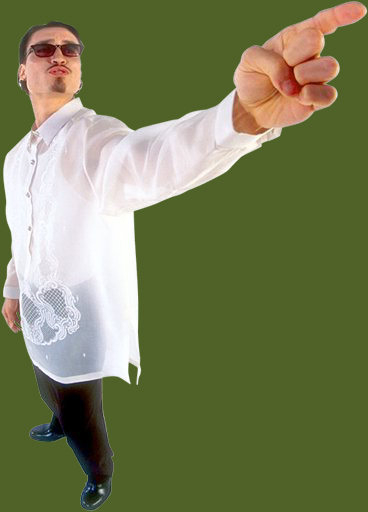 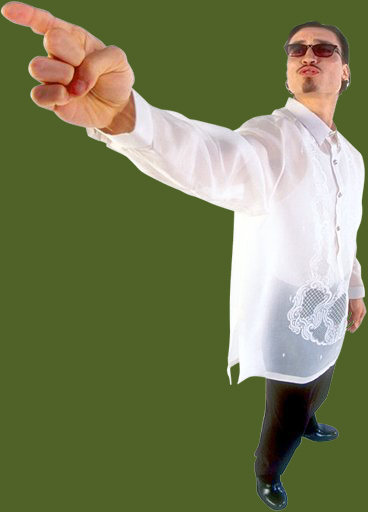